基督聖體聖血節
2021年6月6日
感 恩 祭 宴

主 題
全燔祭
彌撒也是一個宴會,是「天地人和」的大共融
是天上人間大生命的聖事= 標記與工具
恭讀出谷紀　24:3-8
那時候，梅瑟下來，將上主的一切話和誡命，講述給百姓聽；眾百姓都同聲回答說：「凡上主所吩咐的話，我們全要奉行。」
梅瑟於是將上主的一切話，記錄下來。第二天清早，梅瑟在山下，立了一座祭壇，又按以色列十二支派，立了十二根石柱，又派了以色列子民的一些青年人，去奉獻全燔祭，
1/2
宰殺了牛犢，作為獻給上主的和平祭。
梅瑟取了一半的血，盛在盆中，取了另一半的血，灑在祭壇上；然後，拿過約書來，念給百姓聽。以後，百姓回答說：「凡上主所吩咐的，我們必聽從奉行。」
梅瑟於是拿血來， 灑在百姓身上，說：「看，這是盟約的血，是上主本著這一切話，同你們訂立的約。」
——上主的話。      眾:感謝天主
2/2
恭讀致希伯來人書　9:11-15
弟兄姊妹們：
基督一到，就作了未來鴻恩的大司祭。他經過了那更大，更齊全的，不是人手所造，不屬於受造世界的帳幕；不是帶著公山羊和牛犢的血，而是帶著自己的血，一次而為永遠，進入了天上的聖殿，獲得了永遠的救贖。
如果公山羊和牛犢的血，以及母牛的灰燼，灑在那些受玷污的人身上，
1/2
可淨化他們，得到肉身的潔淨，何況基督的血呢？基督藉著永生的神，已把自己，毫無瑕疵地奉獻於天主，他的血豈不更能潔淨我們的良心，除去死亡的行為，好去事奉生活的天主？
為此，基督作了新約的中保，以他的死亡，補贖了在先前盟約之下，所有的罪過，好叫那些蒙召的人，獲得所應許的永遠產業。
——上主的話。      眾:感謝天主
2/2
恭讀聖馬爾谷福音　14:12-16,22-26
無酵節的第一天，即宰殺逾越節羔羊的那一天，門徒對耶穌說：「你願意我們到那裡，給你預備吃逾越節晚餐？」
耶穌就打發兩個門徒，對他們說：「你們往城裡去，必有一個拿著水罐的人，迎面而來，你們就跟著他走；他無論進入那裡，你們就對那家主說：師父問：我同我的門徒，吃逾越節晚餐的客廳在那裡？
1/3
他必指給你們一間舖設好的寬大樓廳，你們就在那裡，為我們預備吧！」
門徒去了，來到城裡，所遇見的，正如耶穌給他們所說的；他們就預備了逾越節晚餐。
他們正吃的時候，耶穌拿起餅來，祝福了，擘開，遞給他們說：「你們拿去吃吧！這是我的身體。」耶穌又拿起杯來，祝謝了，遞給他們；他們都從那杯喝了。
2/3
耶穌對他們說：「這是我的血，盟約的血，為大眾而傾流的。我實在告訴你們：我決不再喝這葡萄汁了，直到我在天主的國裡，喝新酒的那天。」
他們唱完聖詠，就出來，往橄欖山去。
——基督的福音。　 
眾：基督，我們讚美你！
3/3
基督聖體聖血節
2021年6月6日

主 題
全燔祭
(出24:3-8;希一9:11-15;谷14:12-16,22-26)
彌撒也是一個宴會,是「天地人和」的大共融
是天上人間大生命的聖事= 標記與工具
眾百姓都同聲回答說:「凡上主所吩咐的話,我們全要奉行.」梅瑟於是將上主的一切話,記錄下來.
基督一到,不是帶著公山羊和牛犢的血,而是帶著自己的血,進入了天上的聖殿,獲得了永遠的救贖;基督藉著永生的神,已把自己毫無瑕疵地奉獻於天主.
你們拿去吃吧!這是我的身體;這是我的血,盟約的血,為大眾而傾流的.
眾百姓都同聲回答說:「凡上主所吩咐的話,我們全要奉行.」梅瑟於是將上主的一切話,記錄下來.
耶穌以言以行傳福音,他甚至認為天國已首先實現在他身上:因為他講+召門徒+培訓他們
    言+行=天國的開始(過程>結果;聖德在努力)
西方重言,東方重行:君子食無求飽,居無求安,敏於事而慎於言,就有道而正焉,可謂好學; 弟子入則孝,出則弟,謹而信,泛愛眾而親仁(重生活),行有餘力,則以學文(後學問).
基督一到,不是帶著公山羊和牛犢的血,而是帶著自己的血,進入了天上的聖殿,獲得了永遠的救贖;基督藉著永生的神,已把自己毫無瑕疵地奉獻於天主.
把自己作全燔祭: (看,我來了!)
愛: 先行其言,而後從之; 
     身先士卒,不假手於人,親自下廚,   親手裁衣,親身陪同
你們拿去吃吧!這是我的身體;這是我的血,盟約的血,為大眾而傾流的.
Pie Pelicane, Jesu Domine (柏尼加鳥;塘鵝)
Me immundum munda tuo sanguine; 




恩重如山:又如何? 一陣風？
青蟲不易捕,黃口無飽期.嘴爪雖欲弊,心力不知疲.須臾十來往,猶恐巢中饑.辛勤三十日,母瘦雛漸肥.
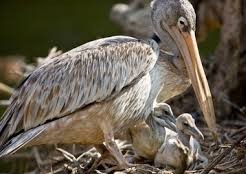 學習的效果與完成：變成生命的覺悟與智慧
小
說教
理論
大
見證
故事 圖畫
生活體驗
反省經驗
學習的效果與完成：變成生命的覺悟與智慧
Decies repetita placebit 重讀十次,其樂融融
小
書中自有黃金屋
梵二自有大同錄
萬般皆下品唯有讀書高
一生執著 一生方向
不斷學習 創新的能力
覺悟與智慧
說教
理論
大
變成生活
指導生活
大
見證
故事 圖畫
概念
真的
明白
三語講道
生活體驗
反省經驗
小
學習的效果與完成：變成生命的覺悟與智慧
Decies repetita placebit 重讀十次,其樂融融
小
書中自有黃金屋
梵二自有大同錄
萬般皆下品唯有讀書高
一生執著 一生方向
不斷學習 創新的能力
覺悟與智慧
三語講道五理由
 1.重聽三次,其樂融融
 2.不擅英普,當作入門
 3.掌握基礎,明白英語彌撒
 4.子女留學,更易融入外地
 5.海外華人,可學粵/普
說教
理論
大
變成生活
指導生活
大
見證
故事 圖畫
概念
真的
明白
三語講道
生活體驗
反省經驗
小
很喜歡聖多瑪斯《朝拜聖體頌》的第六段
Pie Pelicane, Jesu Domine,
主耶穌,慈悲的柏尼加鳥,求用你的寶血
潔淨我這不潔的人,本來,你的一滴寶血
已可拯救整個世界……
伯尼加鳥的故事,我初中二時聽起來
就有一種莫明的感動.
傳說牠是用自己胸脯的鮮血來喂養孩子的,
多麼像耶穌用聖體聖血來養育我們!
又傳說從前母親生孩子,往往要冒著生命
的危險,所以我們的生日才叫母難日.
這不也是耶穌所做的嗎?
看看白居易的《燕詩》:
青蟲不易捕,黃口無飽期;
嘴爪雖欲弊,心力不知疲;
辛勤三十日,母瘦雛漸肥.
耶穌為了我們,又何止「主瘦人漸肥」?
又想起春秋戰國名臣介之推的故事.
他追隨公子重耳十九年,
「割股啖君」,把自己大腿的肉割下來
給重耳吃,終使重耳成為一代名君晉文公.
耶穌為了我們,何止「割股啖人」,
簡直是為了我們而犧牲了全部的自己,
把自己獻為「全燔之祭」;
我們,我們全人類,又成就了什麼?
看到今日世界的亂象,及最近所謂
「聖地」的「以巴之戰」的慘絕人寰,
我問:究竟信了耶穌,以耶穌為動力的
信徒或國家,又能做什麼或該做什麼?
耶穌,謝謝你用你的血,洗淨我們
每個人的罪;更求你洗淨整個世界,
還我們一個慈悲的天下,一個朗朗的乾坤.
很喜歡聖多瑪斯「朝拜聖體頌」的第六段
I like very much the sixth verse of the hymn Adoro Te Devote (by St.Thomas Aquinas)
主耶穌，慈悲的柏尼加鳥
Pie Pelicane, Jesu Domine, 
Lord Jesus, Good Pelican
用你的寶血，潔淨我這不潔的人
Me immundum munda tuo Sanguine:
Wash away my sin and 
    cleanse me with your blood
你的一滴寶血,已可拯救整個世界
Cujus una stilla salvum facere
Totum mundum quit ab omni scelere.
One drop of your blood
can free the entire world of its sins.
柏尼加鳥的故事,我初中二時聽來就有一種莫明的感動
When I first heard the story of the Pelican 
in Form II, I was very very touched.
傳說牠是用自己胸脯的鮮血來喂養孩子的
Legend had it that a pelican used the blood from its chest to feed its chicks.
多麼像耶穌用聖體聖血來養育我們！
How similar this is to how Jesus feeds us with His sacred Body and Blood!
又傳說從前母親生孩子,往往要冒著生命的危險，
There was also a saying that when mothers go through their childbirth labour, they were similarly risked their own lives.
所以我們的生日才叫母難日
Hence we refer to birthdays as 
the Day of Mother’s suffering
這不也是耶穌所做的嗎？
Isn’t this also true of what Jesus did?
看看白居易的《燕詩》
In his poem Ode to the Swallow, 
Bai Ju Yi writes of a mother’s sacrifice.
青蟲不易捕，黃口無飽期；嘴爪雖欲弊，
心力不知疲。辛勤三十日，母瘦雛漸肥。
Fresh worms are hard to catch
But chicks’ hunger seem insatiable
Mother’s beaks and talons 
Are worn and torn
Yet she perseveres, 
oblivious to her exhaustion.
Thirty days of hard work 
thins the hens but fattens the chicks.
耶穌為了我們,又何止「主瘦人漸肥」？
But for our sake, Jesus has gone 
far beyond thinning himself and 
fattening us the human beings.
又想起春秋戰國名臣介之推的故事。
 I recall the story of Jie zhi tui (介之推), a loyal counsel during the Warring States of the Spring and Autumn period.
他追隨公子重耳19年,「割股啖君」,把自己大腿的肉
割下來給重耳吃,終使重耳成為一代名君「晉文公」
Jie was a follower of Prince Chong Er 
for 19 years. At a crucial time, 
he cut off the flesh from his thigh 
and made it into a dish to feed 
the starving prince. In the end, 
the prince became an emperor, 
the Emperor Jin Wen (晉文公).
耶穌為了我們,何止「割股啖人」,簡直是為了我們而犧牲了全部的自己,獻上了「全燔之祭」
For our sake, Jesus went far beyond sacrificing the flesh on his thigh; He sacrificed all of himself, 
offering himself up as a holocaust. 
我們,我們全人類,為了報答耶穌,又成就了什麼？
What have we, the whole human race, become for thanking Jesus?
看到今日世界的亂象,及最近所謂「聖地」的「以巴之戰」的慘絕人寰,我問:究竟信了耶穌,以耶穌為動力的信徒或國家,又能作什麼或該作什麼？
Looking around at the chaos of our world, and the recent tragedies in the Holy Land where both Israel and Palestine call home. 
I can’t help but ask: 
what and how can we, the individual Christian believers and countries who are supposed to draw our strength from Jesus, 
do or should do?
讓我們一起祈禱:耶穌,謝謝你用你的血,洗淨我們每個人的罪;更求你洗淨整個世界,還我們一個慈悲的天下,一個朗朗的乾坤
Let us pray: 
Jesus, Merciful Redeemer, 
thank you for using your blood to cleanse our individual sins; thank you for cleansing the whole world. Through your body and blood, may we return to a compassionate, decent, clean and peaceful world.
願 復 活 的 基 督 
祝 福 你 的 家 庭
你 的 工 作
幫助你戰勝疫情
化 危 為 機
天主愛你 主佑！